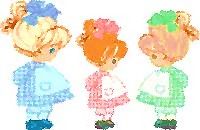 Жили-были три девочки:Таня, Лена и Даша.Таня выше Лены, Лена выше Даши.Кто из девочек самая высокая,а кто самая низкая?Кого из них как зовут?

У Миши три тележки разного цвета:Красная, желтая и синяя.Еще у Миши три игрушки: неваляшка, пирамидка и юла.В красной тележке он повезет не юлу и не пирамидку.В желтой - не юлу и не неваляшку.Что повезет Мишка в каждой из тележек?


Мышка едет не в первом и не в последнем вагоне. Цыпленок не в среднем и не в последнем вагоне. В каких вагонах едут мышка и цыпленок?
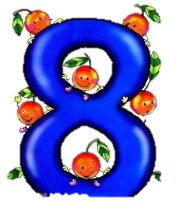 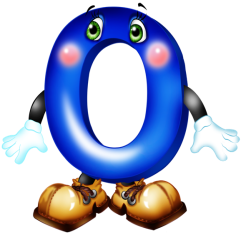 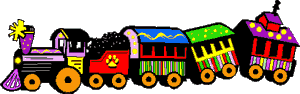 Стрекоза сидит не на цветке и не на листке. Кузнечик сидит не на грибке и не на цветке. Божья коровка сидит не на листке и не на грибке. Кто на чем сидит? (лучше все нарисовать)
Алеша, Саша и Миша живут на разных этажах. Алеша живет не на самом верхнем этаже и не на самом нижнем. Саша живет не на среднем этаже и не на нижнем.На каком этаже живет каждый из мальчиков?
Ане, Юле и Оле мама купила ткани на платья.Ане не зеленую и не красную. Юле - не зеленую и не желтую. Оле - не желтое и не красное. Какая ткань для какой из девочек?
В трех тарелках лежат разные фрукты. Бананы лежат не в синей и не в оранжевой тарелке. Апельсины не в синей и в розовой тарелке. В какой тарелке лежат сливы? А бананы и апельсины?
Под елкой цветок не растет, Под березой не растет грибок. Что растет под елкой, А что под березой?
Антон и Денис решили поиграть. Один с кубиками, а другой машинками. Антон машинку не взял. Чем играли Антон и Денис?
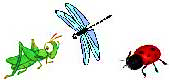 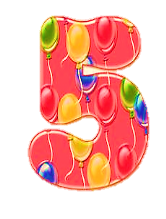 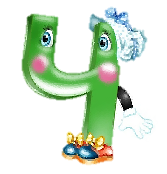 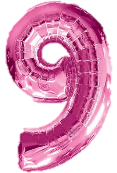 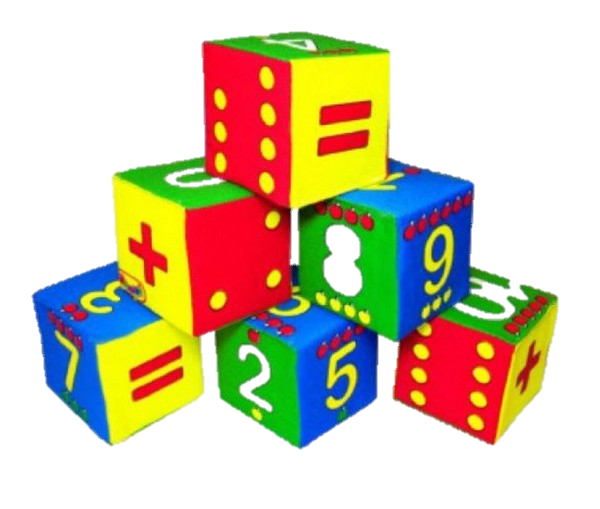 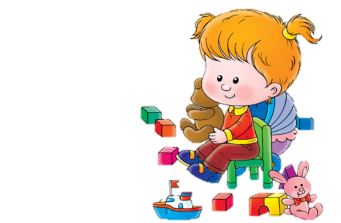 Ваш психолог Сивова Анна Сергеевна 89141213612